Make Pages Practical
effective Improvements  on website pages
Sun wei  5130309115
16/5/31
Sun Wei
1
[Speaker Notes: Make pages practical. 
Our website has been built for nearly 2 years. However, there are still many defects.
In this terms, we have focused on many effective improvements on the website pages to make it easier to use in different aspects.]
OUTLINE
Web Security
New User page
Evaluation Index
Comments and Scoring System
Info. Visualization
16/5/31
Sun Wei
2
OUTLINE
Web Security
New User page
Evaluation Index
Comments and Scoring System
Info. Visualization
16/5/31
Sun Wei
3
Web SEcurity
SQL Injection Attack
Nefarious SQL statements are inserted into an entry field for execution
Example:
Accept a variable from user such as  $variety = $_POST['variety’]
Insert the variable into a SQL statement:  $query = "SELECT * FROM Authors WHERE AuthorName='$variety’
Submit the query and return the result	
When user inputs Xinbing Wang‘ or 1=‘1, the dangerous SQL statement is 
	 SELECT * FROM Authors WHERE variety=‘Xinbing Wang’ or 1= ‘1’ .
16/5/31
Sun Wei
4
[Speaker Notes: We do many query on the Acemap and it is important to prevent sql injection attack, which inserts nefarious sql statements into an entry field for attack.
We can understand it by a simple example. It is normal query, transmitting the variable to the statement to get the result.
But when we use such a variable and you can get such a statement. This part is always true. 
If this is delete, update instead of select, there will be a disaster。]
Web SEcurity
A real attack
Injection Point:
http://acemap.sjtu.edu.cn/author/page?AuthorID=8191A61F
Use an application and command
sqlmap -u "http://acemap.sjtu.edu.cn/author/page?AuthorID=8191A61F" --dbms=mysql --users –password
Get password:
password hash: *B0CDA9B76CD7126F61078F34AC32CB009A34C38E
66666
password hash: *CA152FE89A4802A433254162E1AF06A16FB2531D
wikipedia
16/5/31
Sun Wei
5
[Speaker Notes: We tried a web application to attack the author page and get such information.]
Web SEcurity
Prevent the potential risk of SQL Injection Attack by filtering the query
Need to eliminate more security vulnerability to improve the security of Acemap in the future work
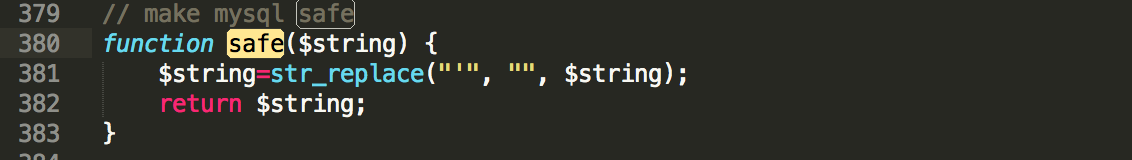 16/5/31
Sun Wei
6
[Speaker Notes: Filter the query especially single quote. Maybe we have not considered of all conditions so we still need to eliminate more security vulnerability to improve the security of Acemap in the future work]
OUTLINE
Web Security
New User page
Evaluation Index
Comments and Scoring System
Info. Visualization
16/5/31
Sun Wei
7
New user page
Modify avater
More info. about user
Paper details
Count of Citations and favors
16/5/31
Sun Wei
8
[Speaker Notes: We have implement new user page with different style as a trial. 
The user page before is too simple and not elegant. And we use a new style to rebuild the user page.
Show more information of user in a good layout
Many details need to be improved in the next step and we are going to apply the style of user page to other pages]
OUTLINE
Web Security
New User page
Evaluation Index
Comments and Scoring System
Info. Visualization
16/5/31
Sun Wei
9
Evaluation INdex
Science Citation Index(SCI)
Including world's leading journals of science and technology, because of a rigorous selection process
Preferring natural science and creative work
Covering 3746 Journals this year
EI Compendex
Indexing scientific literature pertaining to engineering materials
Covering 4895 sources (16/04/25)including journals, conferences and trade publications which can only be matched less than 60% in our database.
16/5/31
Sun Wei
10
Evaluation index
Computing the data online with optimized SQL statement
Viewing data dynamically
EI may be not precise 
Need more precise data support by crawlling the website.
16/5/31
Sun Wei
11
[Speaker Notes: Computing the data online with optimized SQL statement. It is not slow.]
Evaluation index
J-Index
Our unique evaluation index
The value is quite unbalanced and not easy to understand
Use rank percent to in all the IEEE papers which have J-Index more than 0
It is better to use J-Index to rank when recommending papers or sum up for each author
16/5/31
Sun Wei
12
[Speaker Notes: We can observe the distribution of IEEE papers with J-index]
Evaluation index
J-Index example
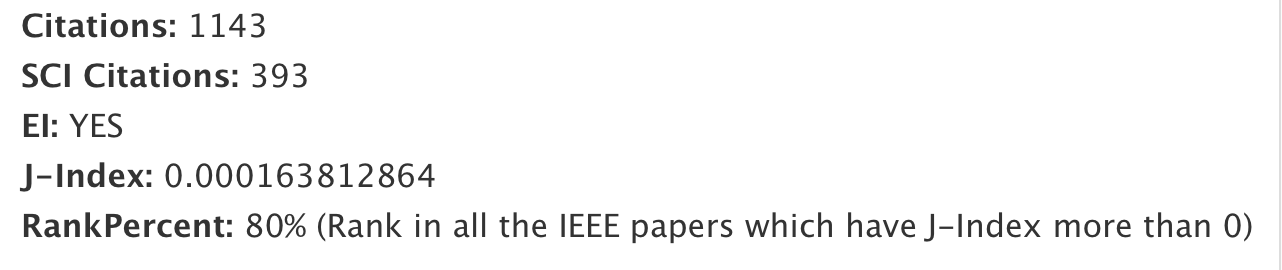 16/5/31
Sun Wei
13
OUTLINE
Web Security
New User page
Evaluation Index
Comments and Scoring System
Info. Visualization
16/5/31
Sun Wei
14
Comment and scoring system
You can write comments and score the paper now!
Necessary components for a research community 
Collecting feedback used for recommendation
16/5/31
Sun Wei
15
OUTLINE
Web Security
New User page
Evaluation Index
Comments and Scoring System
Info. Visualization
16/5/31
Sun Wei
16
info. visualization
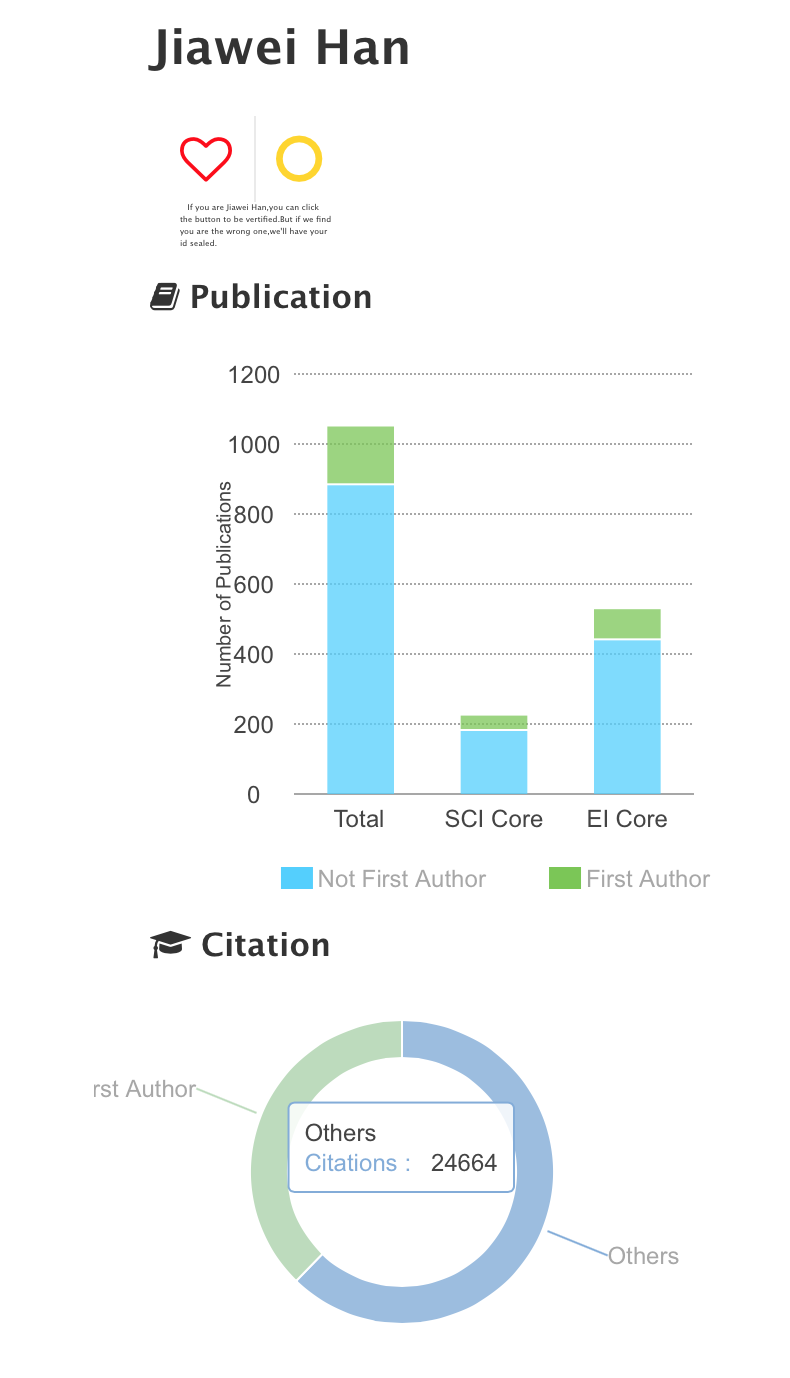 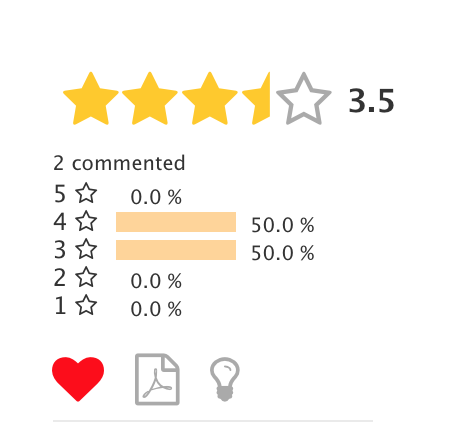 16/5/31
Sun Wei
17
[Speaker Notes: These are all very important. Otherwise the page will seem boring.]
COnclusion
Improve websites in many aspects to be more practical
Need to optimize the system in many aspects
Speed up the response time
Unify style of different pages
Complete every function in details
Add component to record users’ trails in Acemap
There is still a long way to go for the whole system
16/5/31
Sun Wei
18
[Speaker Notes: There is still a long way to go for the whole system and we should keep on making Acemap better and better]
Q&A
16/5/31
Sun Wei
19
Thank You!
16/5/31
Sun Wei
20